ENU RESEARCH CONFERENCE
RACHEL HOLMES
DBA YEAR TWO
PRESENTATION
RESEARCH AIM
To investigate the experiences of overseas Chinese students transitioning to the new learning environment of accounting degree programmes at a Scottish university.
Research Questions
In what ways do students experience differences in culture and language on transition to the new learning environment of a degree programme in Scotland?

What barriers are there to students’ learning success on transition to a new learning environment of a degree programme in Scotland?

How do students adapt to any barriers encountered on their transition to the new learning environment of a degree programme in Scotland.

What is the impact, if any, of communities of learning, on the experiences of students in transitioning to the new learning environment?
RATIONALE FOR THE STUDY
Inform university policy,practice and understanding and allow insights into how learning, teaching and assessing practice might be developed to enhance the learning experiences of students.
[Speaker Notes: An investigation of the experiences of overseas Chinese students will provide information which can inform university policy and allow insights into how learning, teaching and assessing practice might be developed to enhance the learning experiences of students.

14% of all full time first degree students were from overseas (2011/12) 

An 8% increase on the previous year
  
Chinese students form the biggest group (39%)

Business and administration the most popular subject area (36%).  

Scotland’s proportion of international students is higher than the UK average

21% of all university students in Scotland coming from overseas compared to a UK average of 17% 

All data sourced from UKCISA, 2013]
LITERATURE
The review of literature identified four areas of literature: 
Transition, culture, adaptation and communities.  

The primary area is transition and, specifically, the transition experiences of students transitioning to new cultural learning environments. 
 
The other areas of literature, culture, adaptation and communities, drive the research questions asking how differences in culture, students’ abilities to adapt and communities impact transition to the new learning environment
CONCEPTUAL FRAMEWORK
LITERATURE
TRANSITION
Ryan and Carroll (2005) find there is a higher degree of difficulty faced by international students on transition to university
Quan et al (2012) suggest overseas Chinese students are under greater pressure to adapt quickly
CULTURE
Language difficulties in overseas student transition are highlighted by Bartlett and Fischer (2011).
Luo (1990) studied the psychological reaction (culture shock) of Chinese students towards transition to university in the UK.
ADAPTATION
Guo and Chase (2011) - challenges and barriers; 
Heggins and Jackson (2003) - factors influencing adaptation US
Gu and Maley (2013) - how students adapt to new learning environment in UK
Wang et al (2011) -adapting to new culture in UK
[Speaker Notes: Guo and Chase (2011) look at the internationalisation and identify challenges and barriers to integration faced by overseas students. The study offers a practice based outcome in terms of the specific support universities need to consider for their international students.

Heggins and Jackson (2003) study transition experiences of Asian students in the USA, their transition experiences and development as students and sought to identify the factors which influence the adaptation of Asian students studying in the USA.  
 
Gu and Maley (2013) who explore how Chinese students in UK universities adapt to their ‘new learning and living environment’. The conclusion highlights that despite the challenges identified, most students coped with the demands of the new environment and adapted successfully.

Wang et al (2011) assessed the adaptation made by young Chinese students to cultural exposure in the UK.  The findings identified that students have differing levels of adaptation to ‘ideology, socialisation [and] forms of discourse….’.  The level of adjustment to the UK setting depended on individual learning approaches.]
Literature Communities
Examples may be year group, flat mates, online community, a study group or a group set up to complete a group work assignment.

Quan (2012) show that the social anxieties affecting students on transition were, to an extent overcome by forming communities or ‘intra-networks’ within their learning environment.
RESEARCH METHOD
The methodology is qualitative using focus groups and semi-structured interviews
[Speaker Notes: Focus Groups
Focus groups were held to gather data on the perceptions and experiences of the students on their transition to the new learning environment.  Focus groups were chosen because of their usefulness in identification of themes which can be explored more deeply in subsequent interviews, generating and evaluating data from different sub-groups of a population (in this case overseas Chinese students transitioning to a new learning environment) and generating data quickly and at low cost (helpful for single researcher working full time) (Cohen et al. 2011)
 
Semi structured Interviews
The semi structured interview was held with the initial aim of gathering data which would either confirm or refute the findings of the focus group.  The choice of semi structured as a format for the interview rested on the desire to be flexible and encourage ‘‘rambling’ or going off at tangents’ (Bryman and Bell p466) so as to elicit more data from the participant.  The interviewer was able to ask additional, probing, questions to gather more data on a theme and to respond to the direction the interviewee took.  The aim was to gather ‘rich, detailed’ answers (Bryman and Bell p 466).]
FOCUS GROUP
Participants sought from Year 4 students taking accounting modules and nearing the end of one or two  years at ENU
Participants were selected from students not taught by the researcher
Three students participated in the pilot focus group
Workshop Style of Focus Group
Focus group styles as a ‘workshop’

Students were invited to write single words down on post its in response to questions

These then formed the starting point for discussion
[Speaker Notes: QUESTIONS ASKED

Tell me your name and where you come from
Describe how you felt when you left your home and college / university in China.
Write down three things you felt about coming to ENU from your home.
 
Think back to when you arrived at Edinburgh Napier University.  
What was your first impression?  
What was different from your home university? 
Write down three things for each.
 
Tell me about something that was very enjoyable about coming to study at Edinburgh Napier University.
Write down three positive things about your experiences at ENU?  Even if they are small things!
 
Tell me about three things that you found very difficult or disappointing in coming to study at Edinburgh Napier University.  What was the most difficult / disappointing thing you found?
 
Think back to when you first started at ENU and how things are for you now:
How have you changed between then and now?
What is the biggest change in you?]
INTERVIEWS
Conducted to gather additional data and to probe more deeply into themes in focus group data.  

Interviewees may provide data that they are not willing to disclose in front of peer group
[Speaker Notes: Speaking in class is one of the most commonly cited anxieties of second language learners (Liu and Jackson 2008) with speech anxiety and fear of negative evaluation, uncomfortableness when speaking with native speakers, negative attitudes towards the English classroom, negative self-evaluation and fear of personal failure featuring in the anxieties identified as issues for Chinese students speaking in class and in English (Mak 2011).]
ANALYSIS
CULTURE
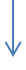 Environmental Culture
Learning  culture
DIFFERENCES IDENTIFIED
COMMUNITIES OF LEARNING
IMPACT ON LEARNING EXPERIENCE
DIFFERENCES POSITIVELY EXPERIENCED?
DIFFERENCES NEGATIVELY EXPERIENCED – BARRIERS TO LEARNING?
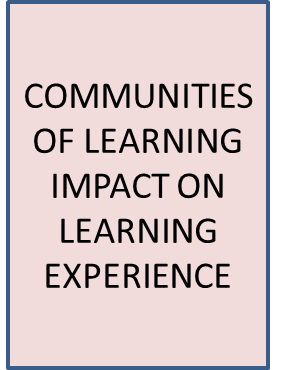 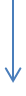 HOW DO THE STUDENTS ADAPT TO BARRIERS AND CHALLENGES?
PROVISIONAL FINDINGS FROM PILOT STUDY
Differences in learning culture and differences in cultural environment are experienced by students on transition to a Scottish university.
 
Some differences are experienced positively and are seen as an aid to learning, while other differences were experienced negatively, creating barriers to learning.
 
Students use a variety of adaptation techniques to overcome barriers to learning.
 
Communities of learning have some influence on the learning success of students in some respects but not in others.
REFERENCES
Bartlett, T. and Fischer, K. (2011), 'Chinese Students Prove a Tricky Fit on US Campuses; American colleges find the Chinese-student boom a tricky fit', The Chronicle of Higher Education, Vol. 58(12)

Gu, Q. and Maley, A. (2008),  'Changing Places: A Study of Chinese Students in the UK',  Language and Intercultural Communication, Vol. 8(4), pp224-245

Heggins, W. and Jackson, J. (2003),  'Understanding the collegiate experience for Asian international students at a midwestern research university',  College Student Journal,  Vol. 37(3), pp379-391.

Higher Education Statistics Organisation (2013).  Data on international students at UK universities.  Available online at http://www.hesa.ac.uk/index.php/content/view/1897/239/   [accessed 21/11/2013]

Hofstede, G. (2011). Dimensionalizing Cultures: The Hofstede Model in Context. Online Readings in Psychology and Culture, 2(1). http://dx.doi.org/10.9707/2307-0919.1014 [accessed 7.5.14]

Luo, Lu. (1990),  'Adaptation to British universities: Homesickness and mental health of Chinese students', Couselling Psychology Quarterly, Vol. 3(3), pp225-233Guo and Chase (2011)


Quan, R., Smailes, J. and Fraser, W. (2013), 'The transition experiences of direct entrants from overseas higher education partners into UK universities', Teaching in Higher Education, Vol. 18 (4), pp414-426

Ryan, J. and Carroll, J., (2005), Teaching International Students: Improving Learning for All. London and New York: Routledge, pp 3-10.

Wang, Y., Harding, R. and Li-Wei, M. (2011), 'Impact of cultural exposure on young Chinese students' adaptation in a UK business school',  Studies in Higher Education, Vol 37(5), pp621-639